Fiji – 8 weeks (left) / 9 weeks (right)
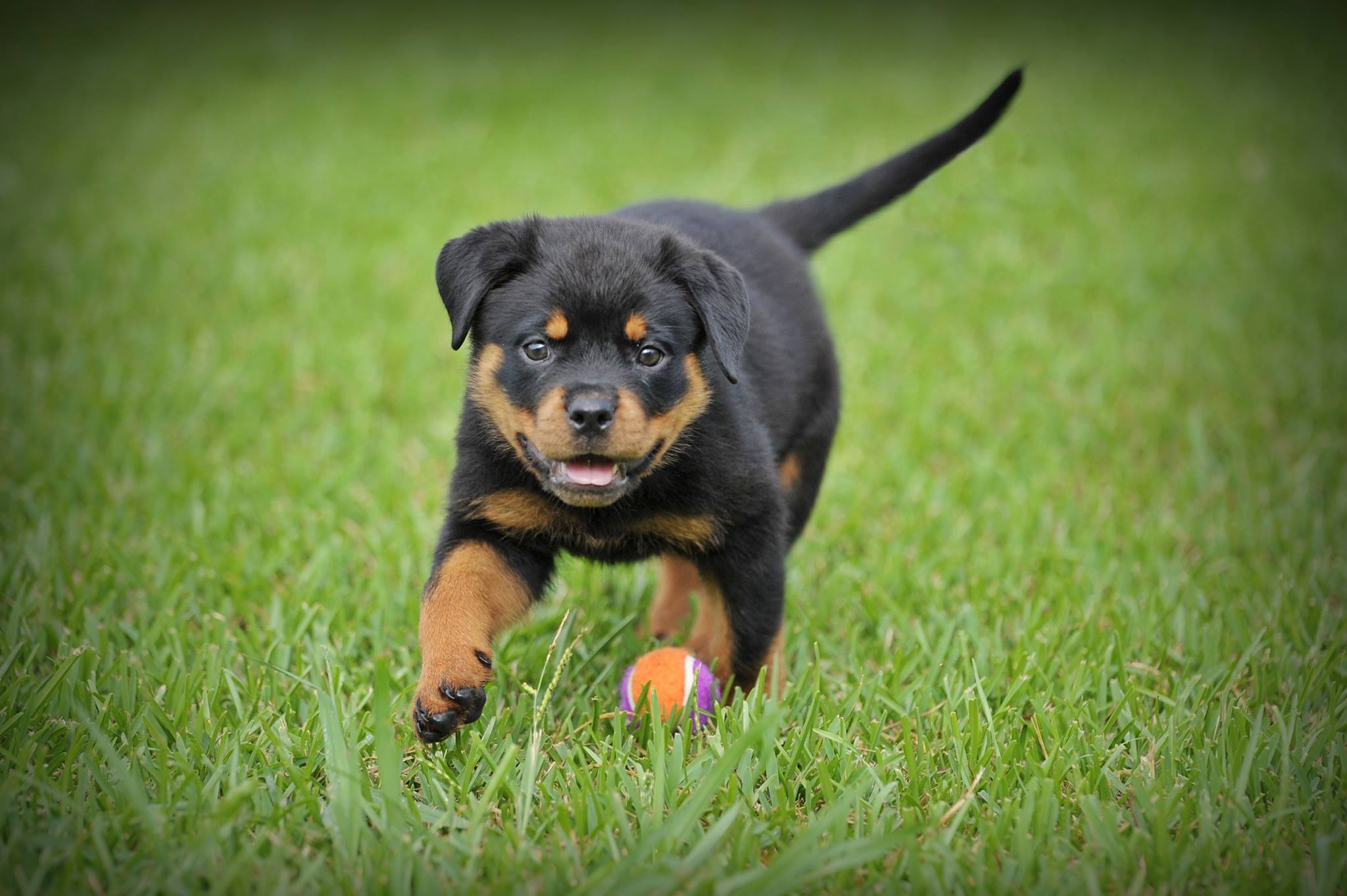 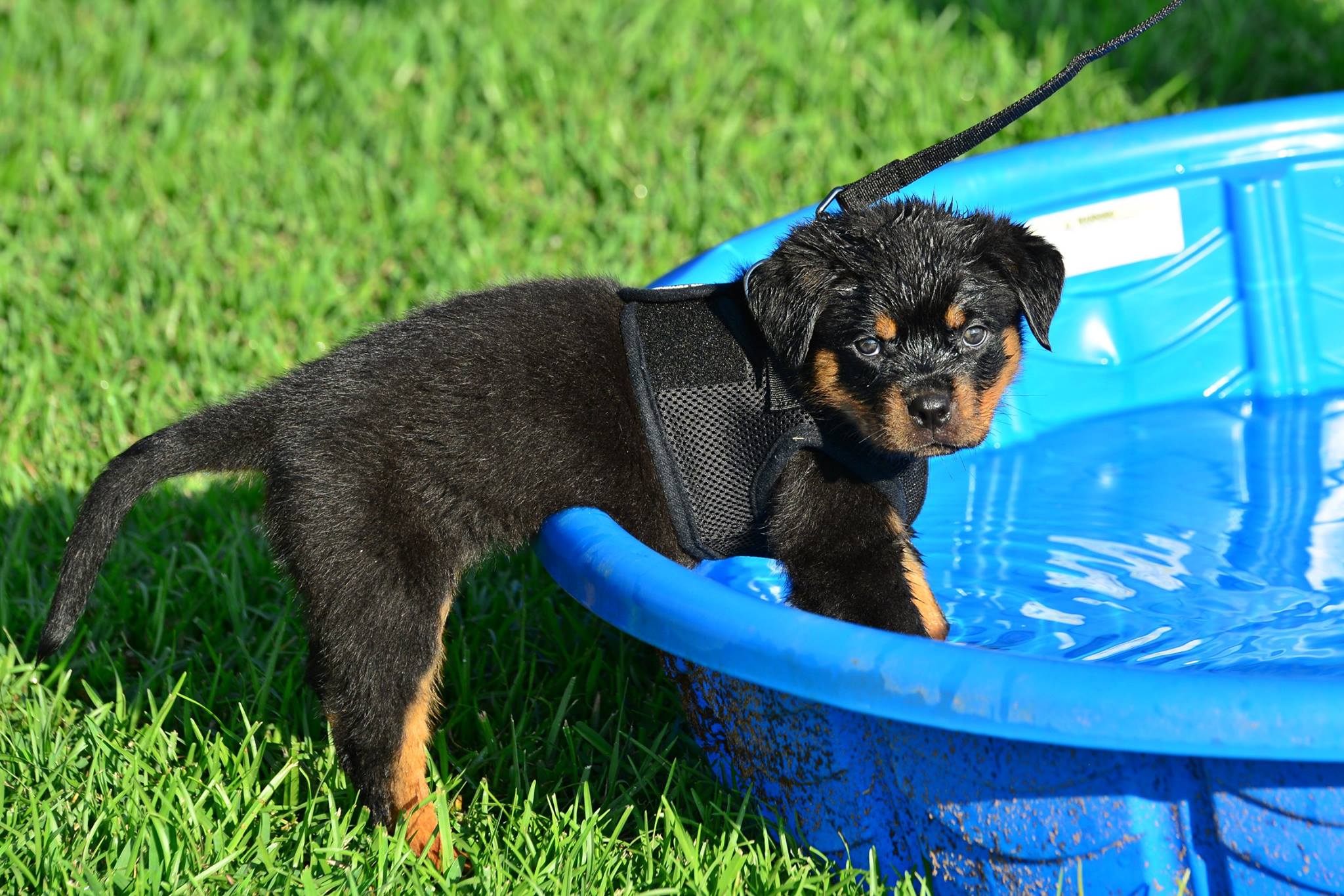 Fiji – 11 weeks (left) / 13 ½ weeks (right)
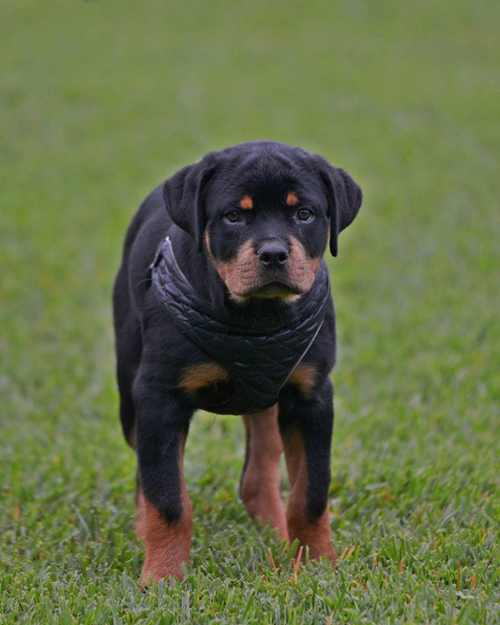 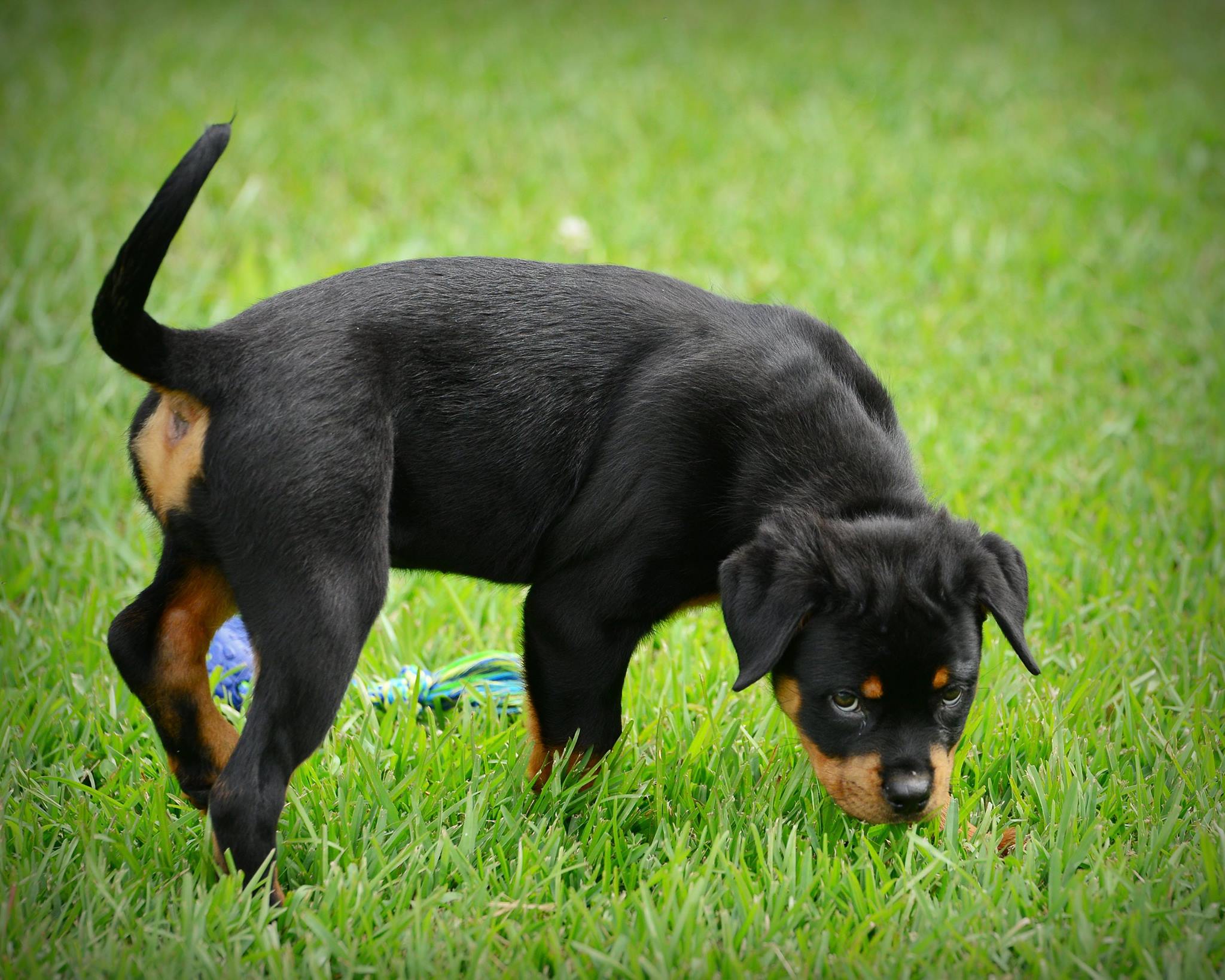 Fiji - 3 ½ months (left) / 5 months (right)
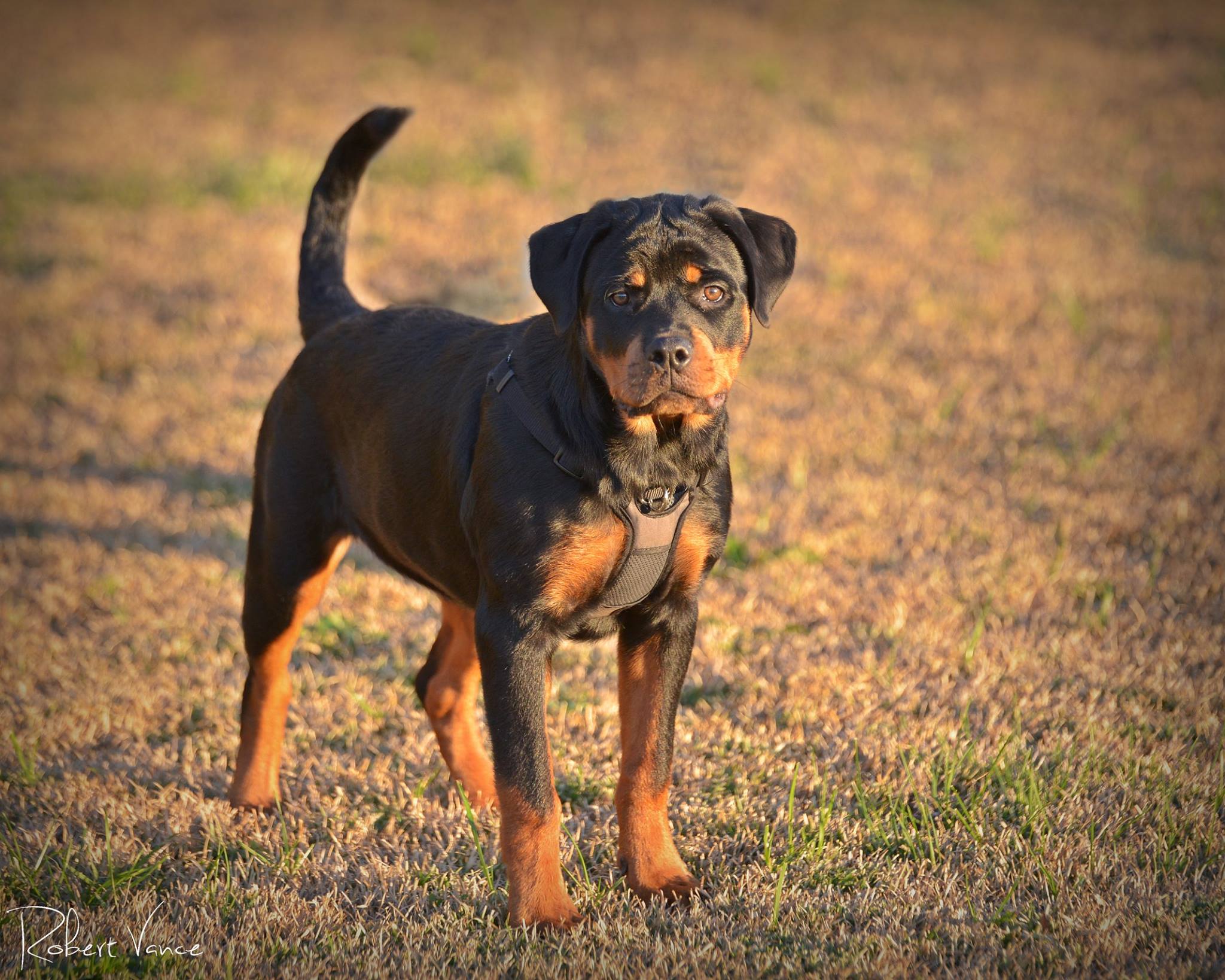 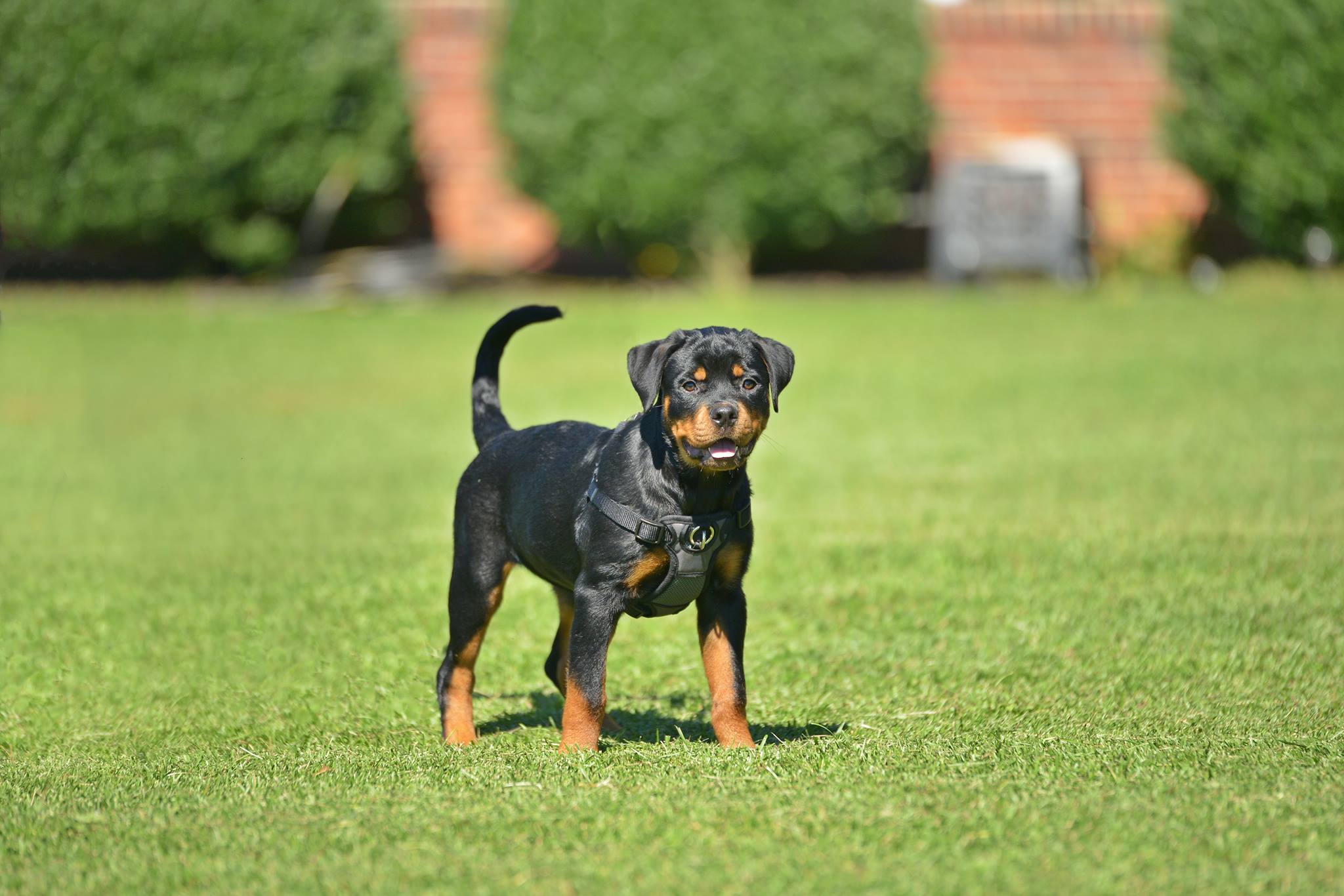 Fiji – 9 months (left) / 11 months (right)
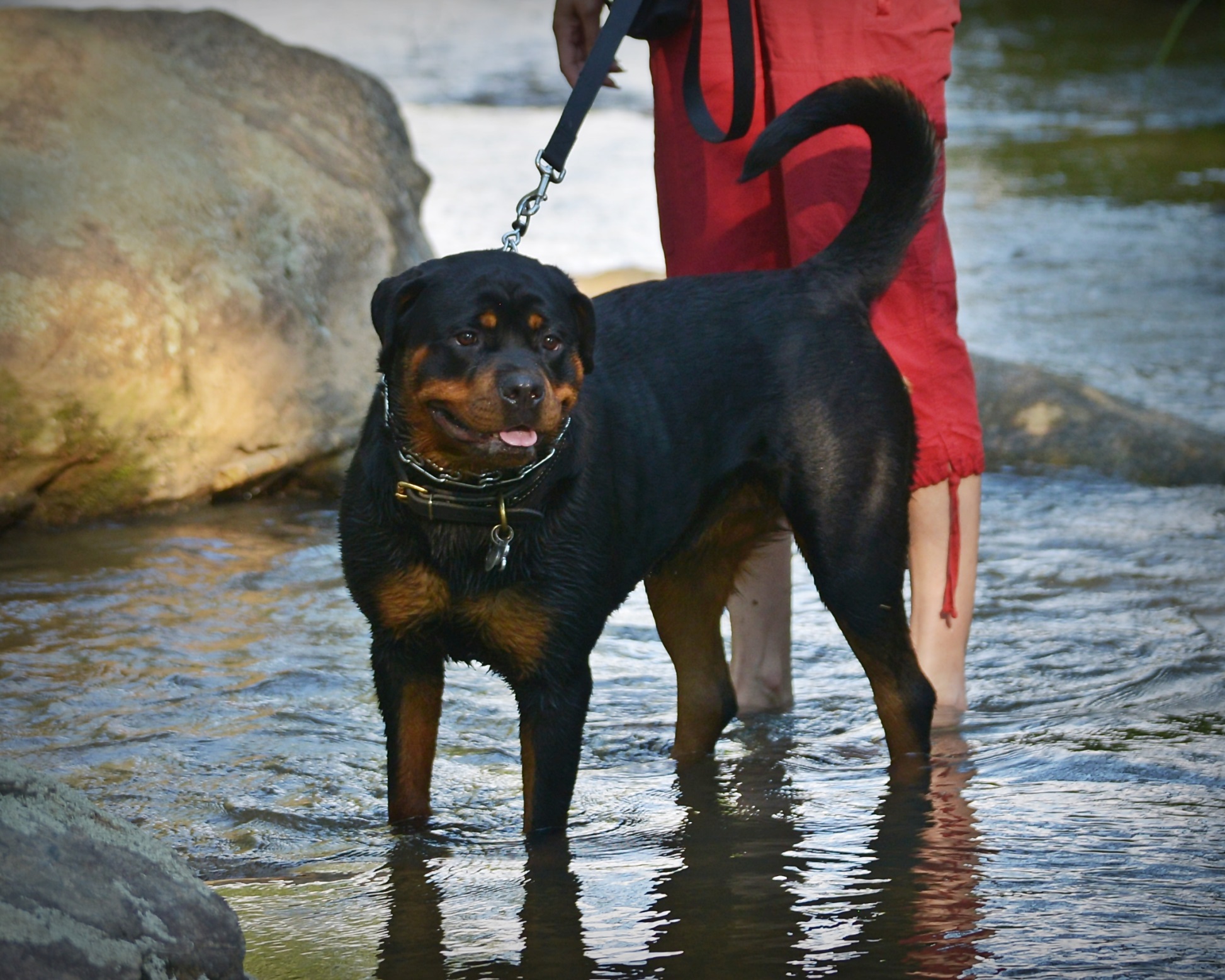 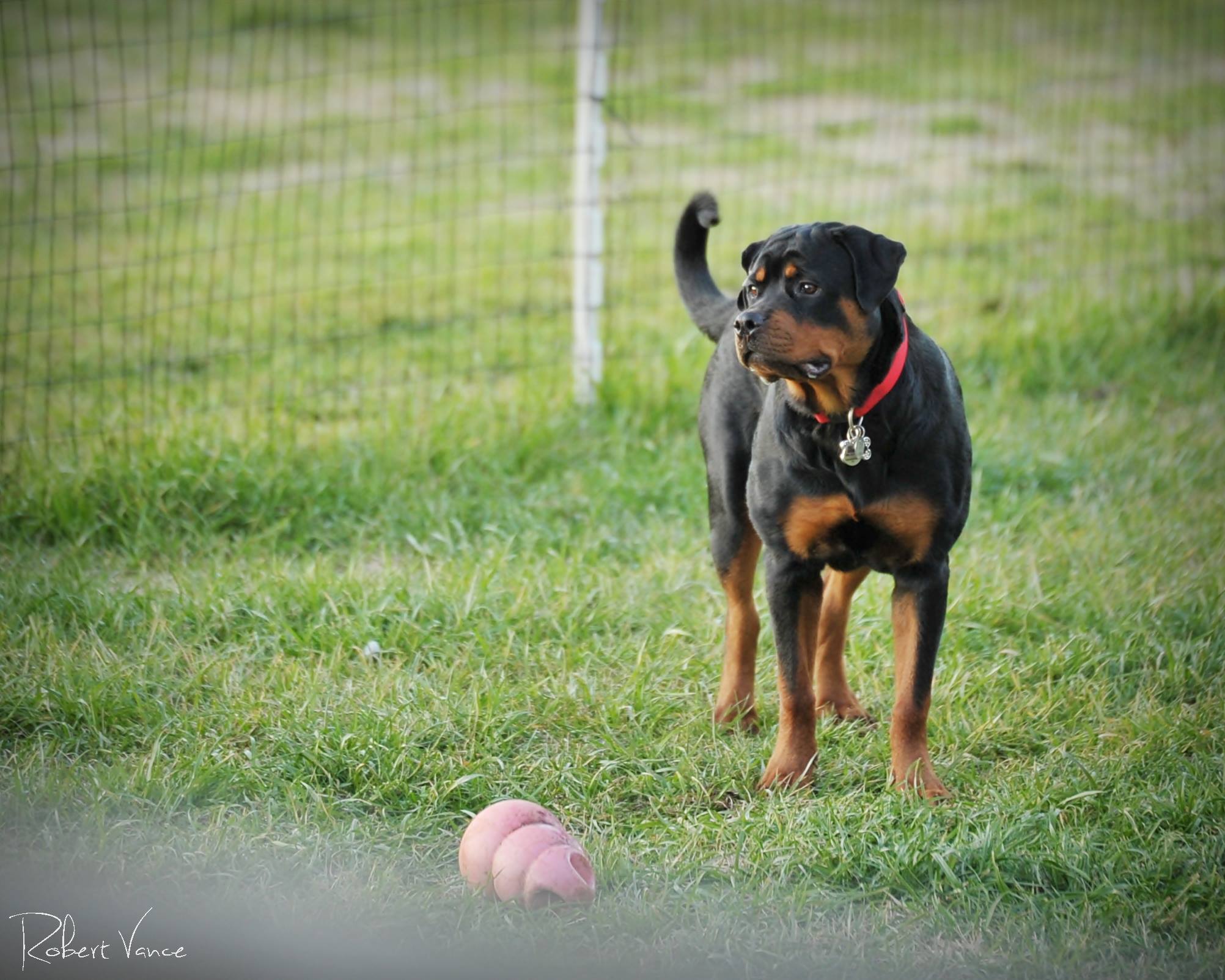 Zarabi / Fiji
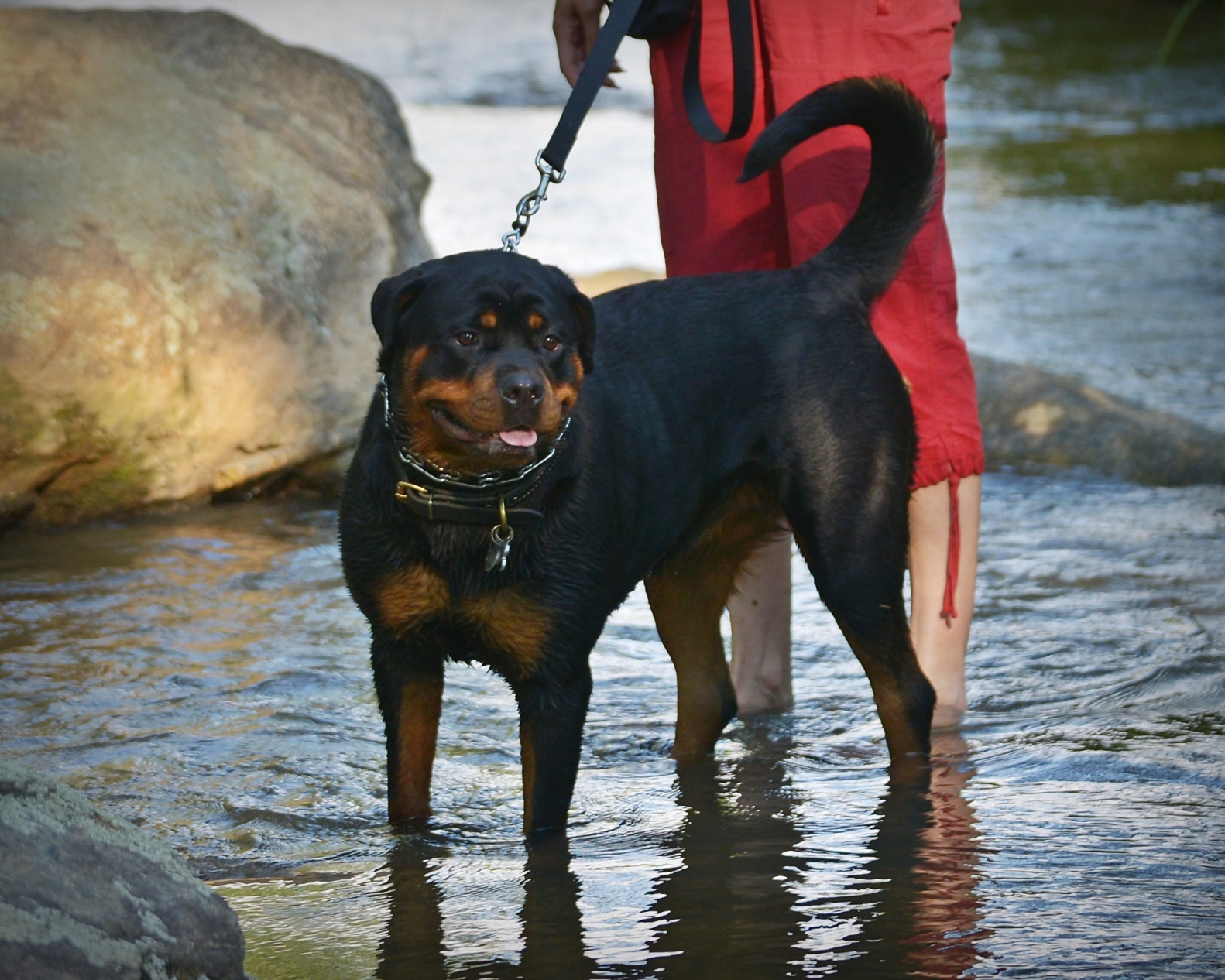 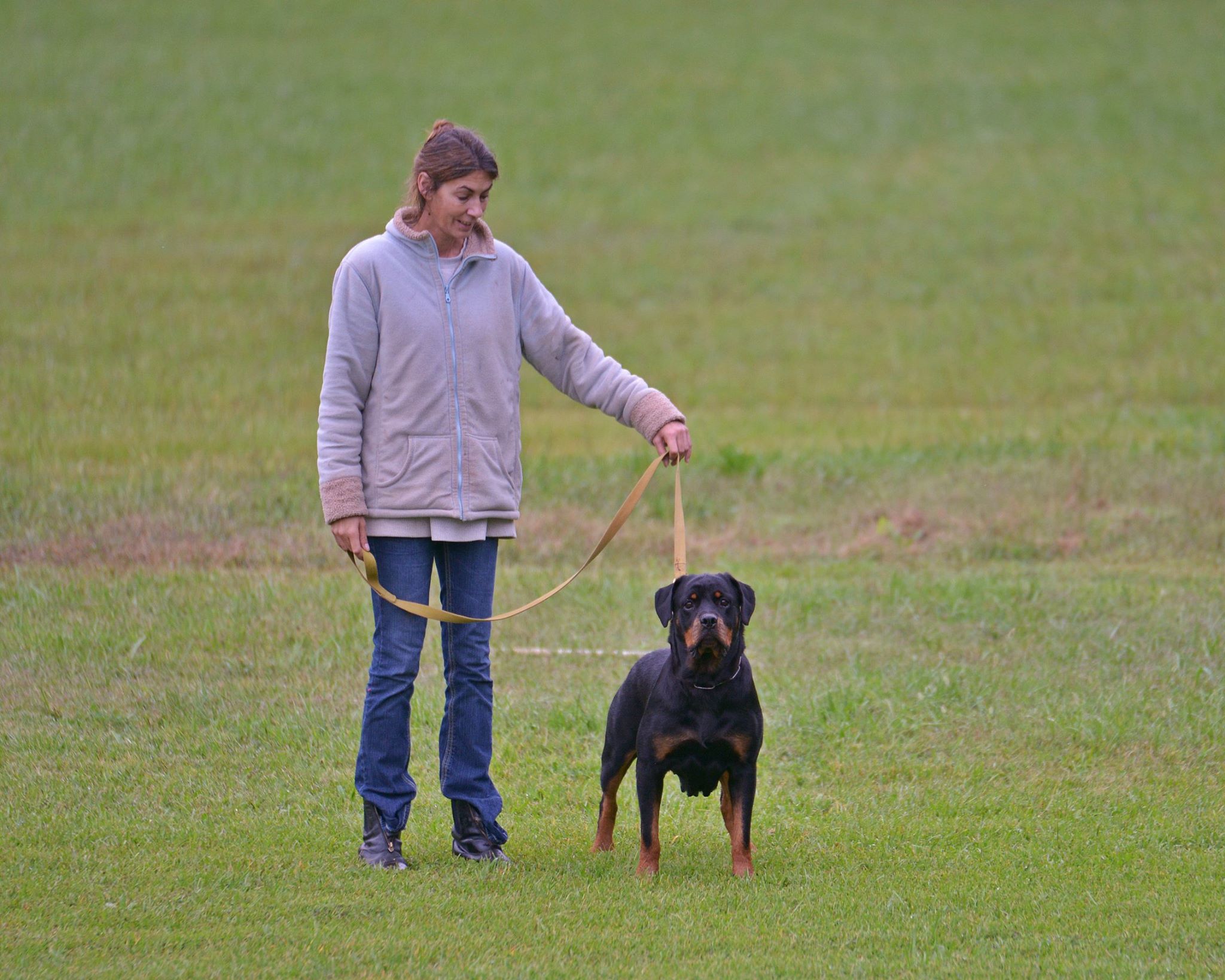